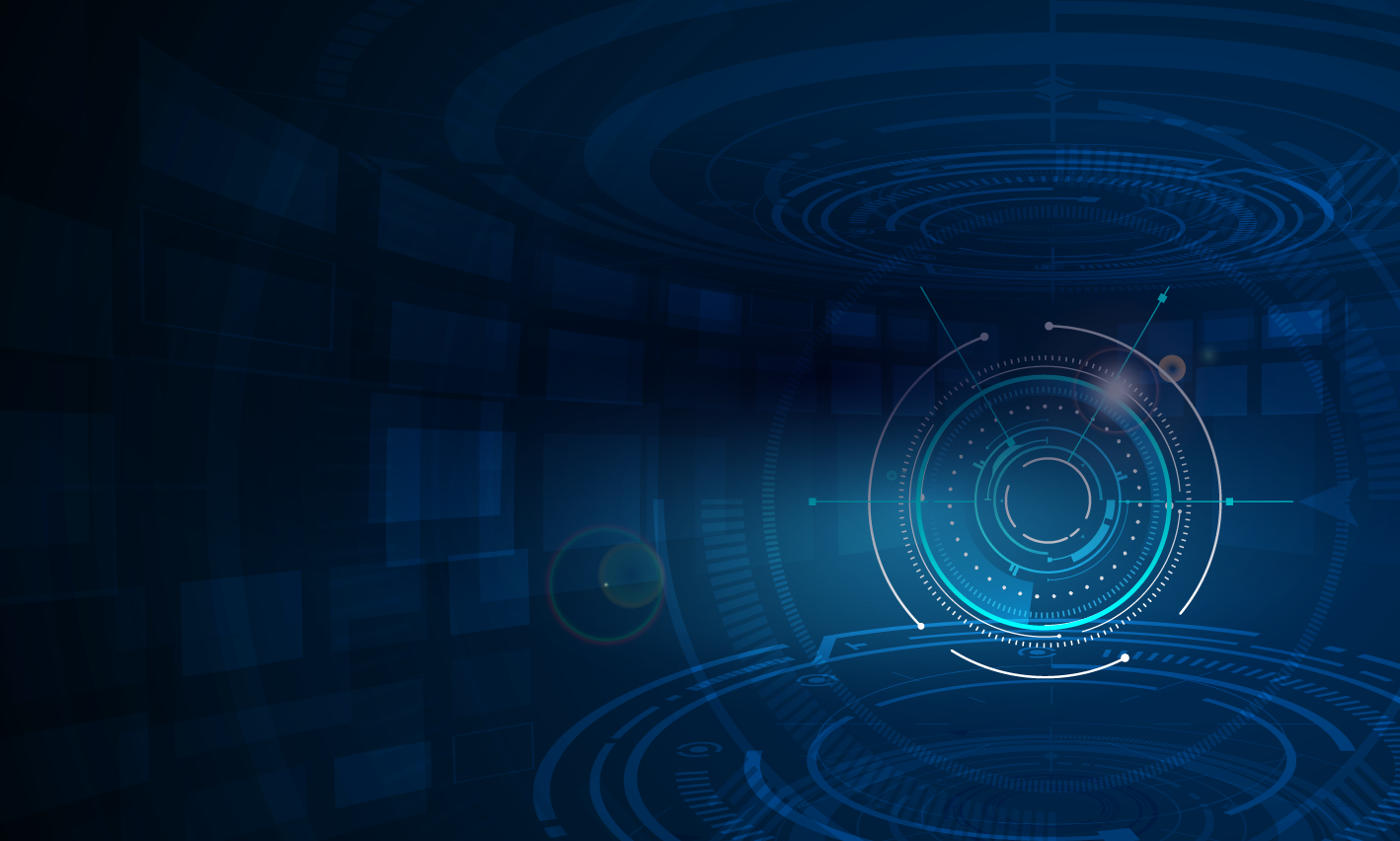 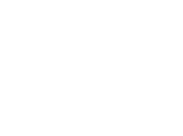 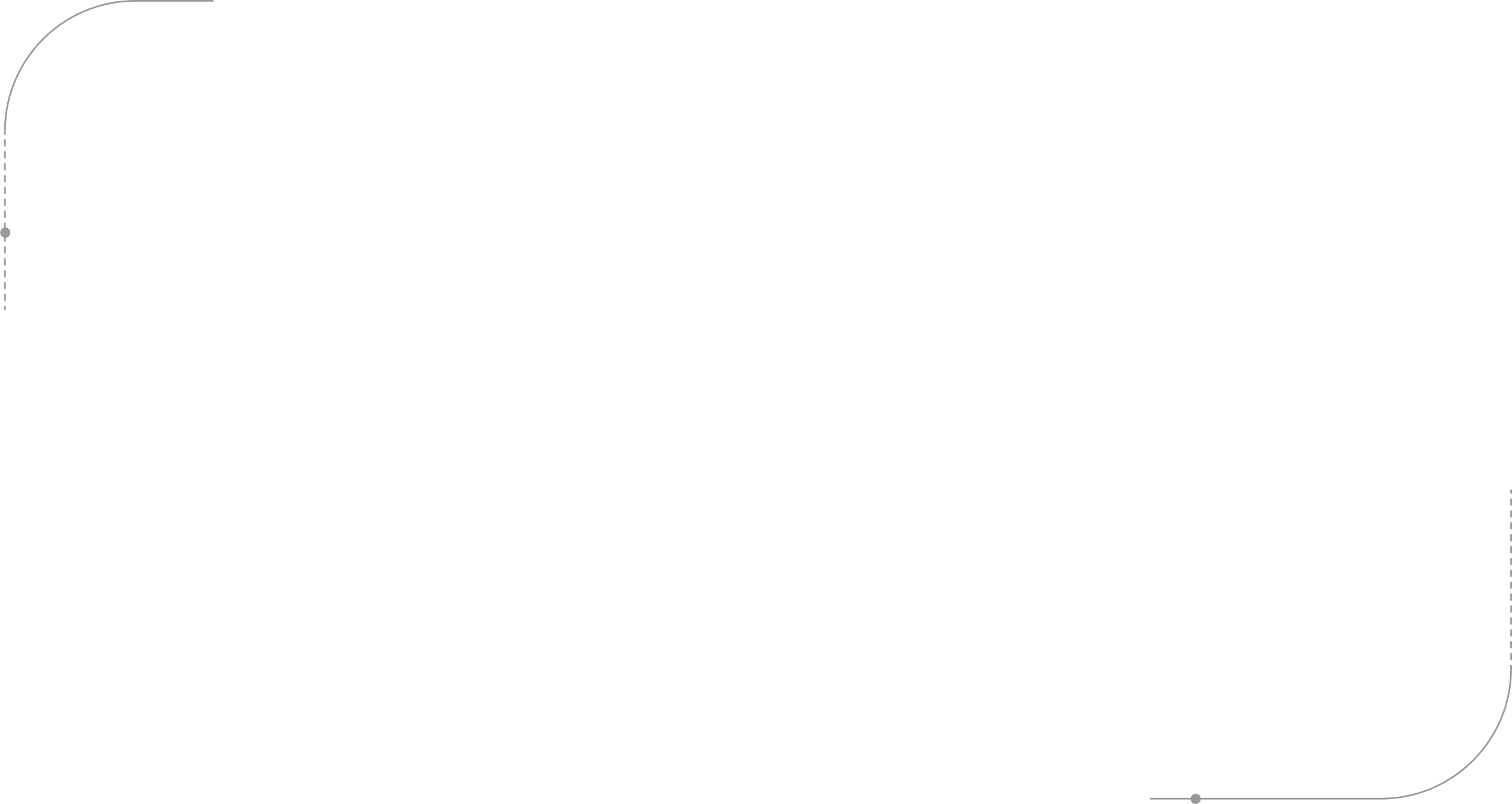 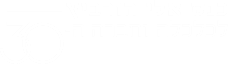 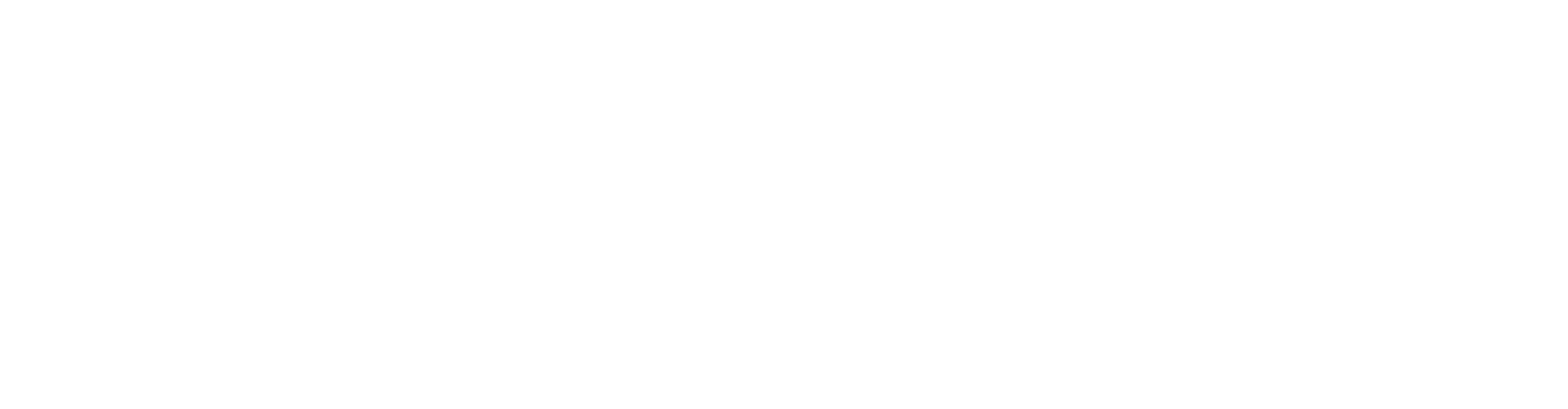 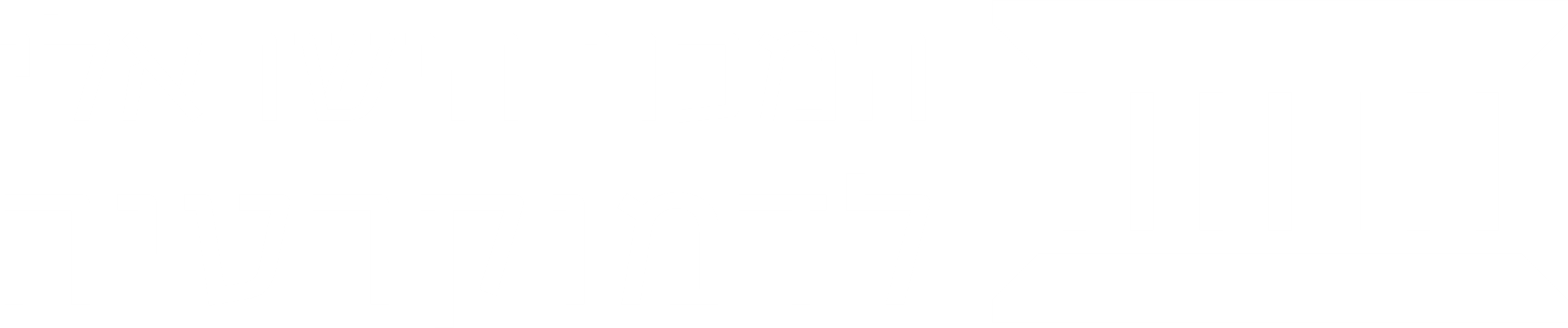 ענפים מחוללי תעסוקה ירוקה
כנס אלי הורביץ 2023
יובל לסטר, סמנכ"ל בכיר לתכנון מדיניות ואסטרטגיה, המשרד להגנת הסביבה
דצמ'
2015
ועידת האקלים בפריז: 195 מדינות התחייבו לאיפוס פליטות עד 2050
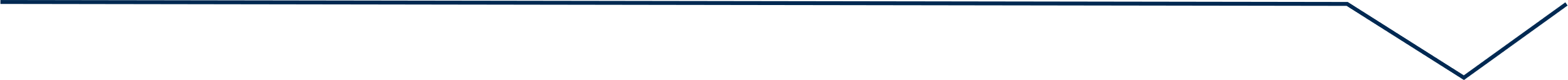 נוב'
2016
ממשלת ישראל מאשררת את ההסכם
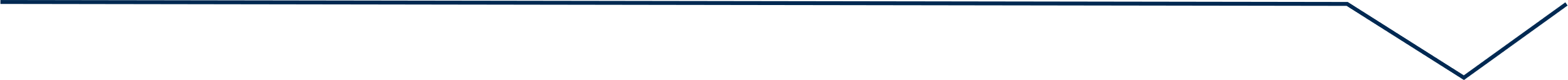 מרץ
2019
השקת תהליך רב-מגזרי, הקמת צוותי עבודה לגיבוש מדדים, יעדים וחזון
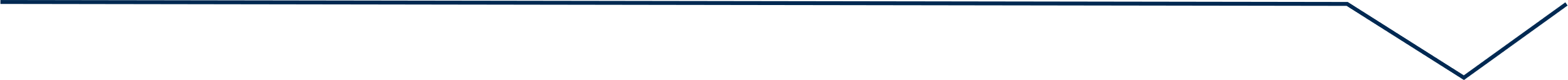 הצגת יעדים וחזון משקי למעבר למשק דל פחמן – בכנס אלי הורביץ
דצמ'
2020
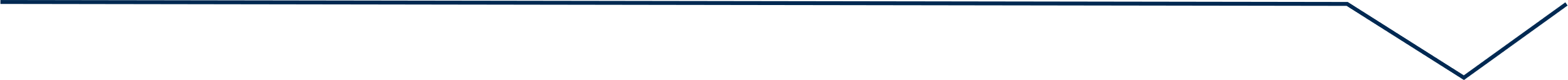 אישור החלטת ממשלה להפחתת 27% פליטות עד 2030 ו-85% עד 2050
יולי
2021
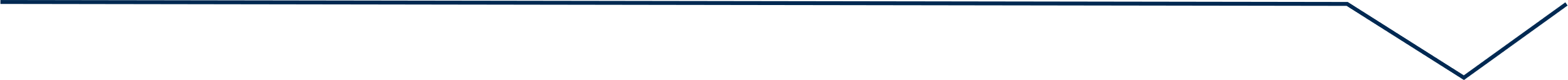 נוב'
2021
ועידת האקלים בגלזגו: ישראל מגישה לאו"ם את מחויבותה לעמידה ביעדים
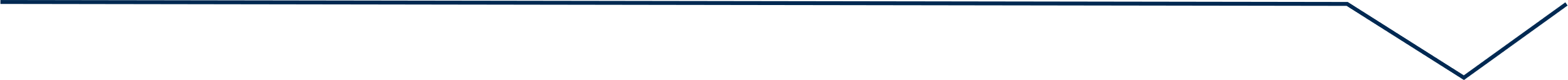 יוני
2022
חוק אקלים עובר בקריאה ראשונה
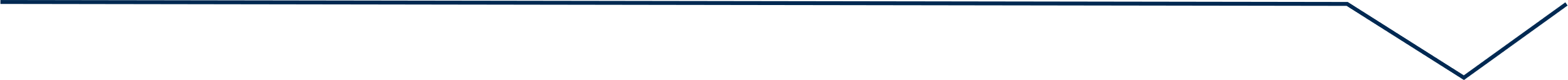 השלב הבא - אישור חוק האקלים בקריאה שניה ושלישית
????
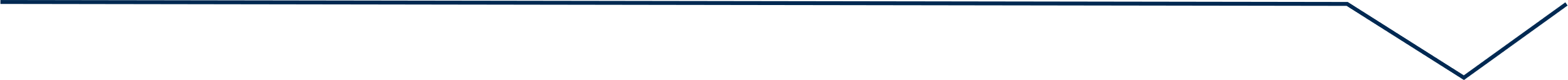 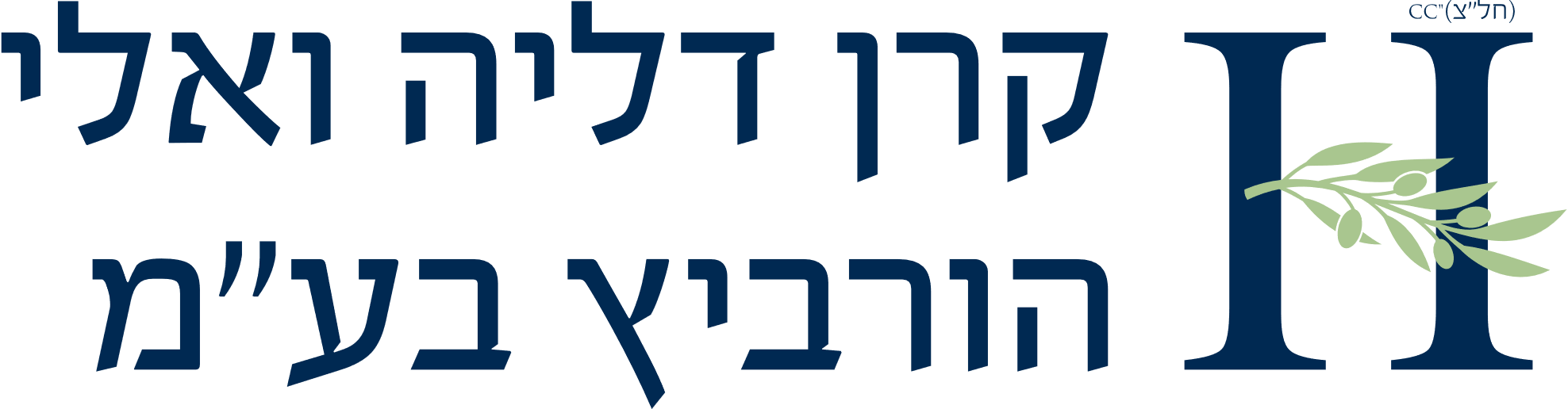 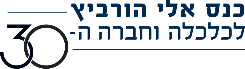 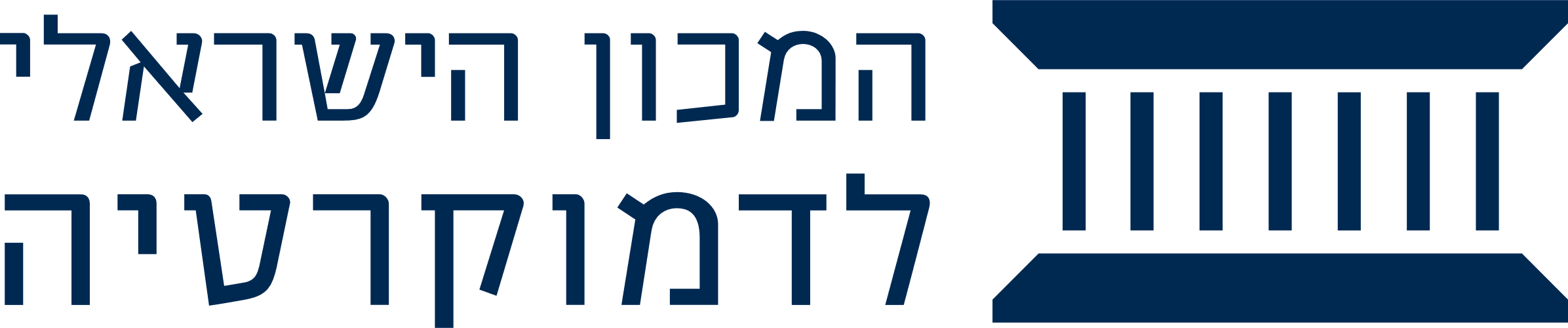 קידום מעבר צודק לתעסוקה ירוקה
הצגת המלצות המדיניות בכנס אלי הורוביץ
הצגת ממצאים ראשונים בכנס אלי הורוביץ
הצגת תוצרי הביניים והיוועצות עם בעלי עניין
השקת תהליך
גיבוש מפת דרכים ליישום
פבר'
23
אפר'
23
מאי
23
אוג'
23
אוק'
23
ינו'
24
מרץ
24
מאי
24
יוני
24
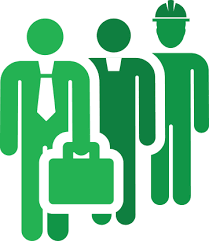 מפגש ראשון בהשתתפות בעלי עניין
עבודת מחקרמקצועית של צוותי העבודה
הצגת מודל כמותי ודיון בכלי המדיניות
הגשת דוח סופי לממשלה
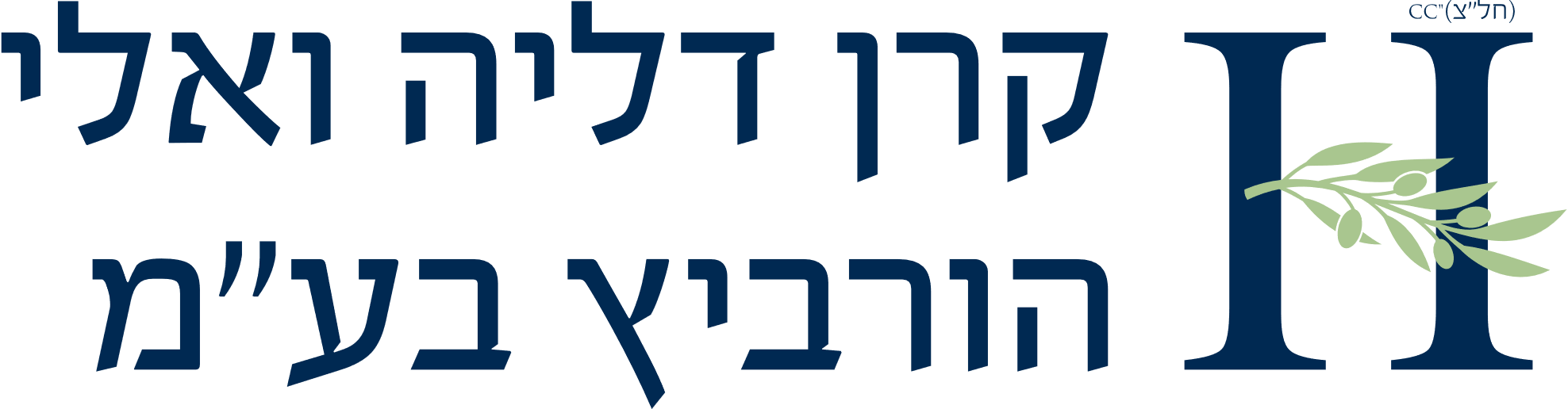 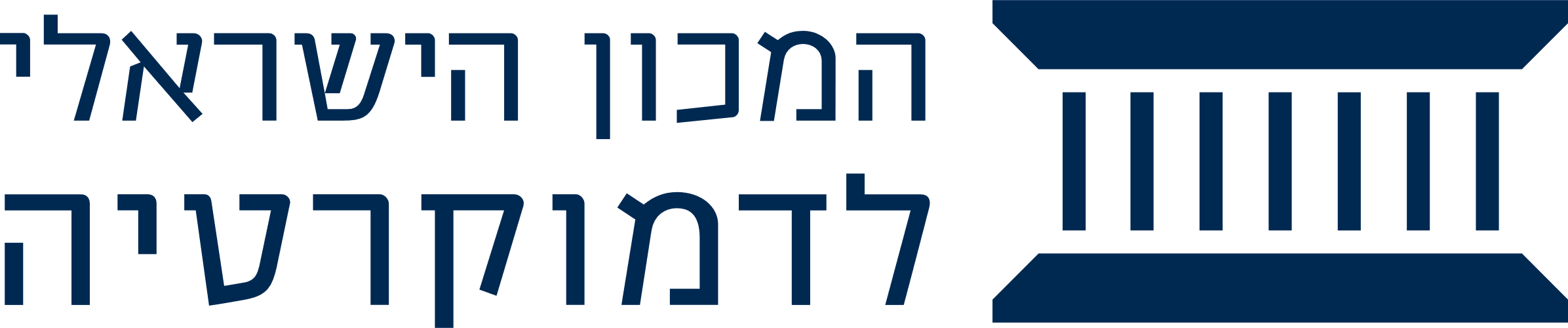 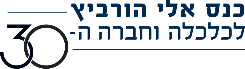 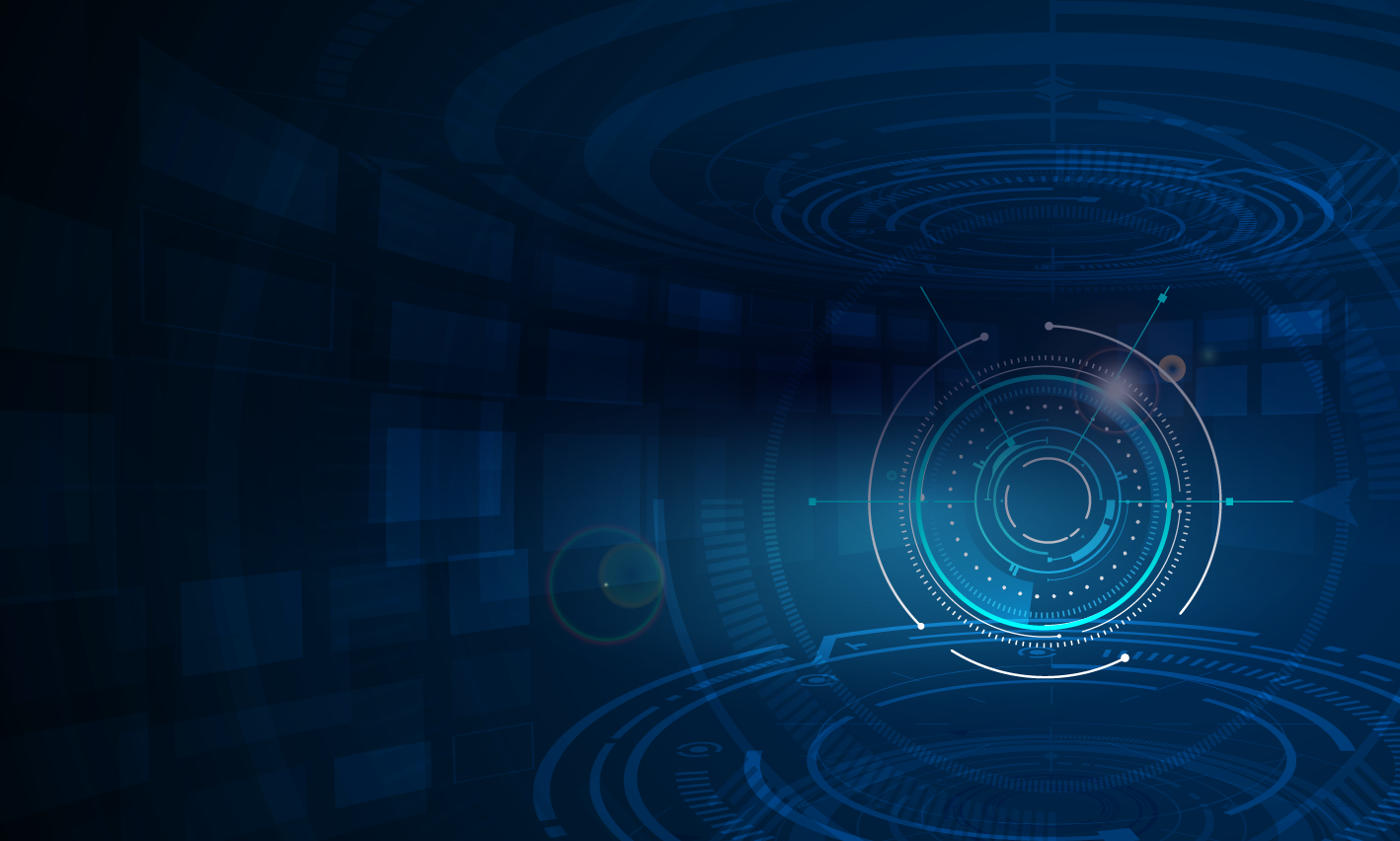 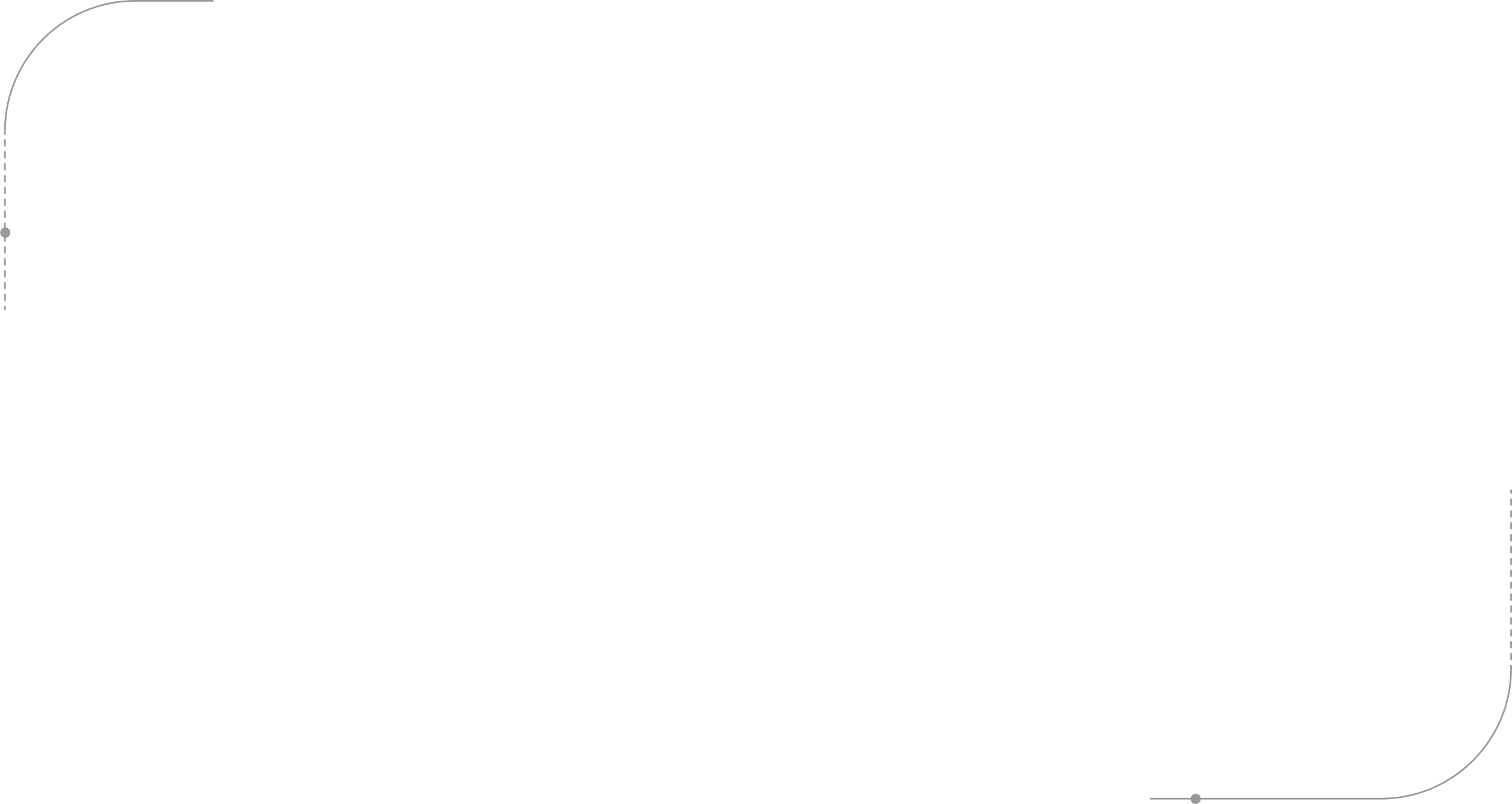 תודה
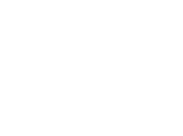 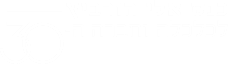 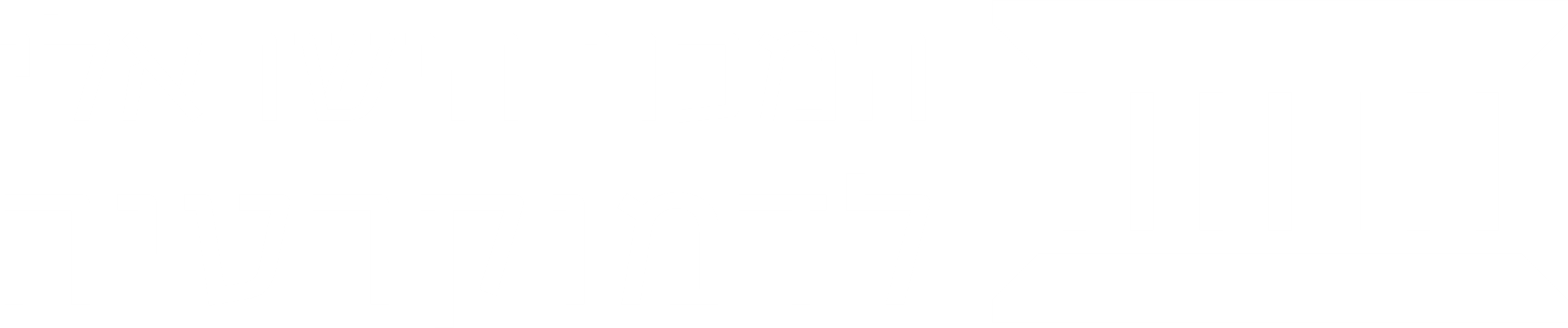 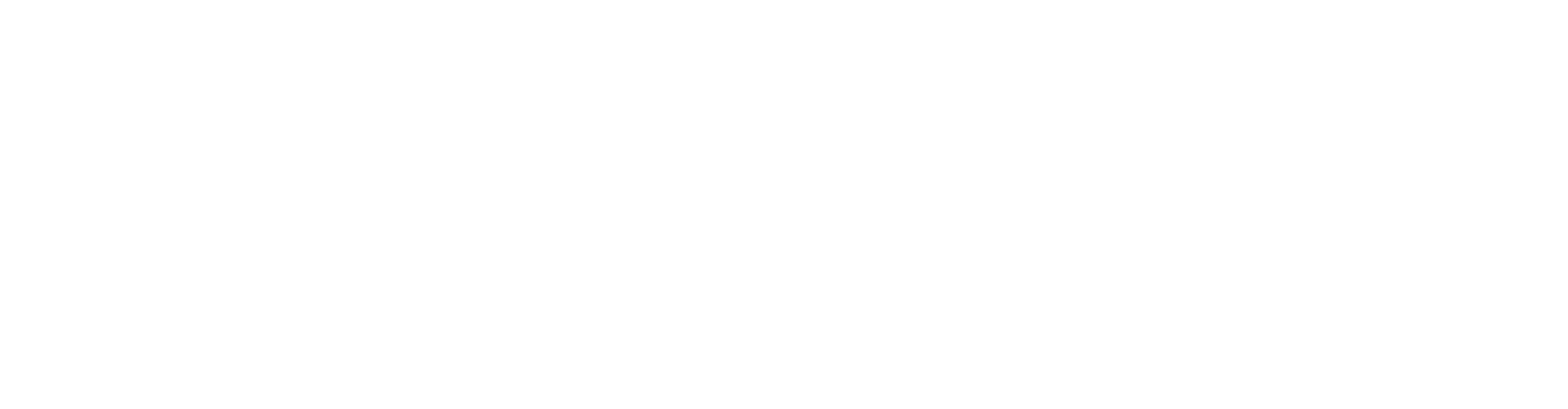